EVENT 
NAME
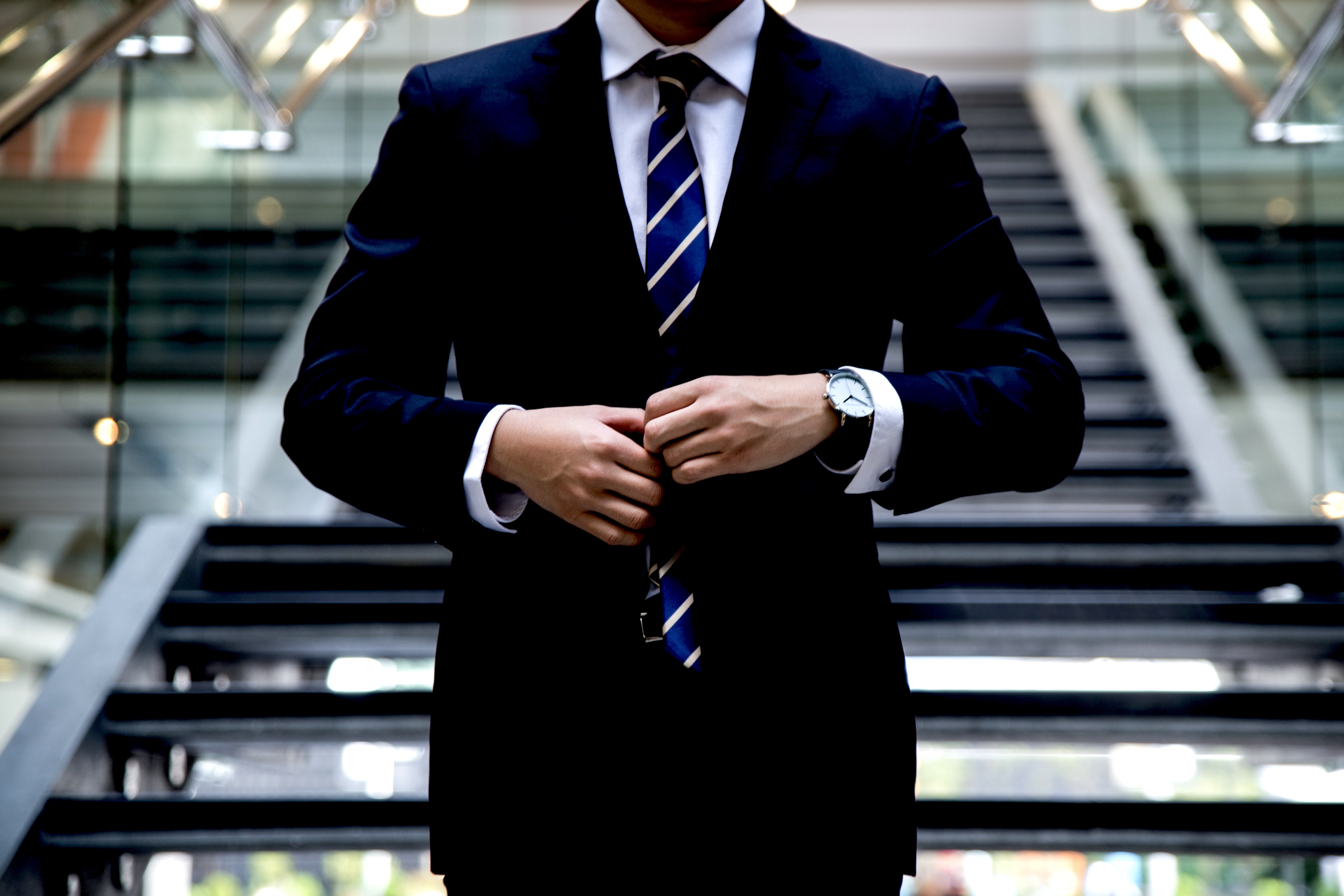 put here a 
description of your event
27 September 2018
11am- 20 pm
Venue, city
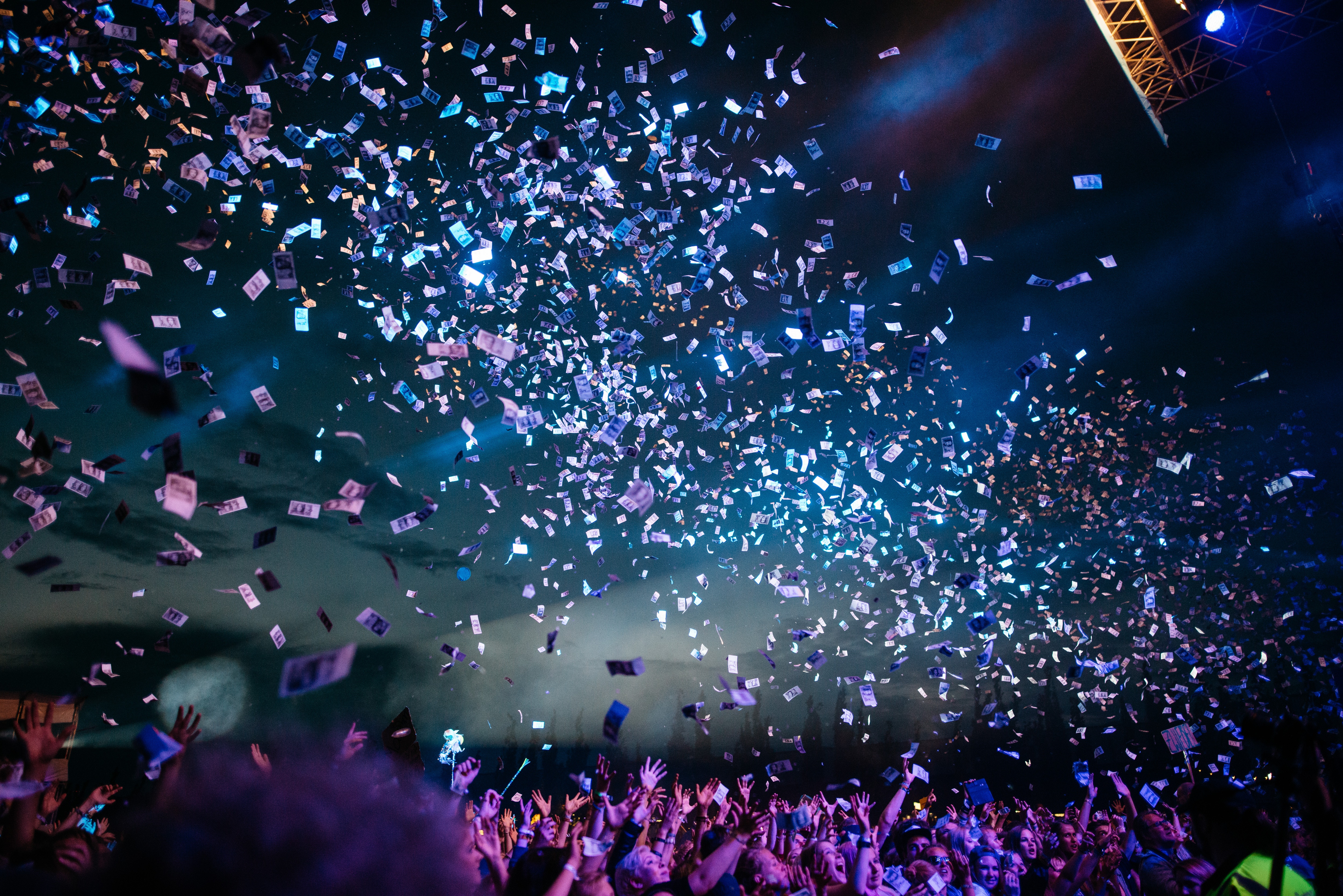 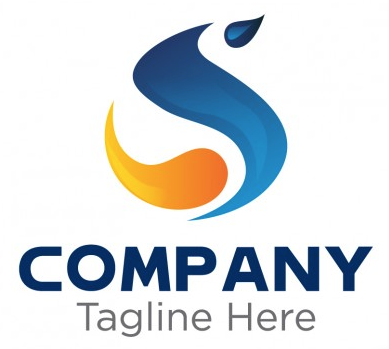 additional details
Lorem ipsum dolor sit amet consectetur elit, urna vehicula 
cras curae suspendisse. Justo in platea velit ac feugiat nascetur 
non, leo viverra curae mattis, odio tellus eros enim ad fringilla lorem.
Ticket price
Discounts
how to purchase tickets or register here:
www.theeventwebsite.com